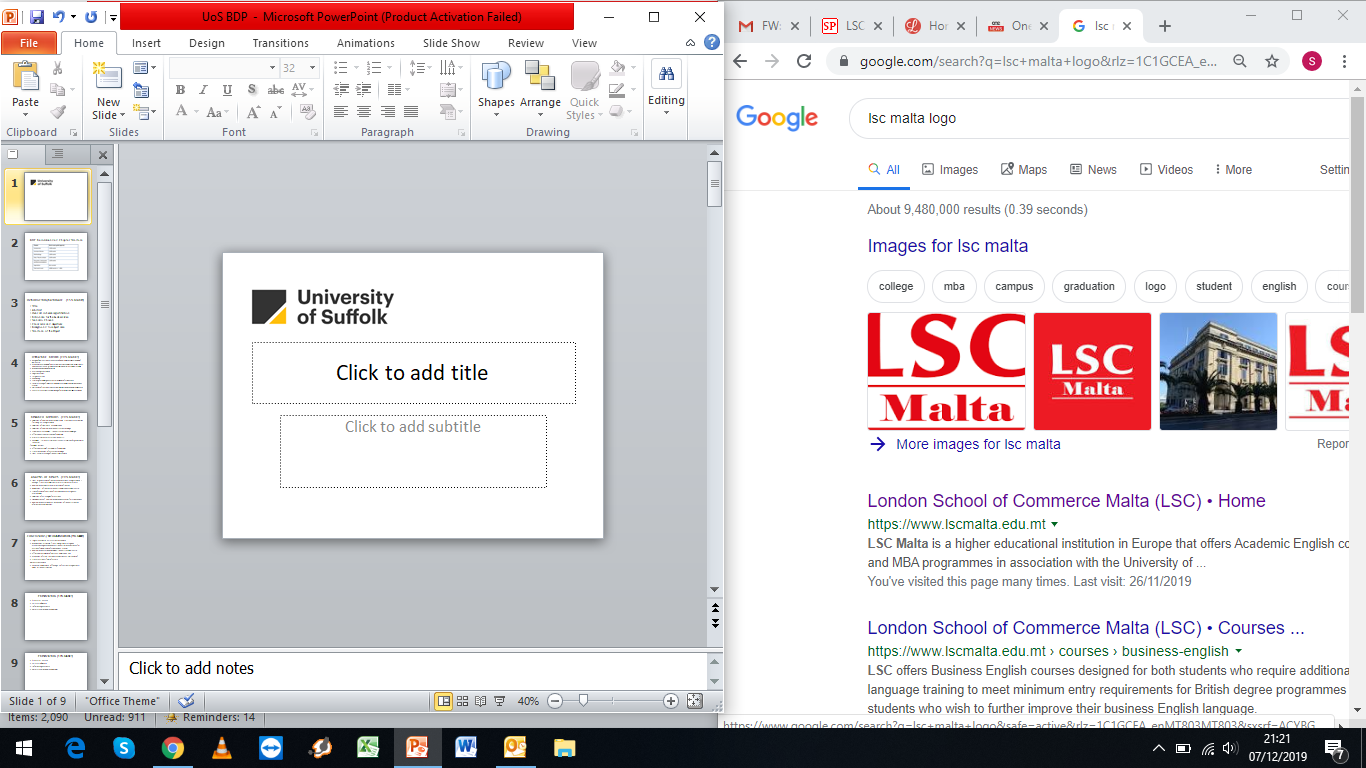 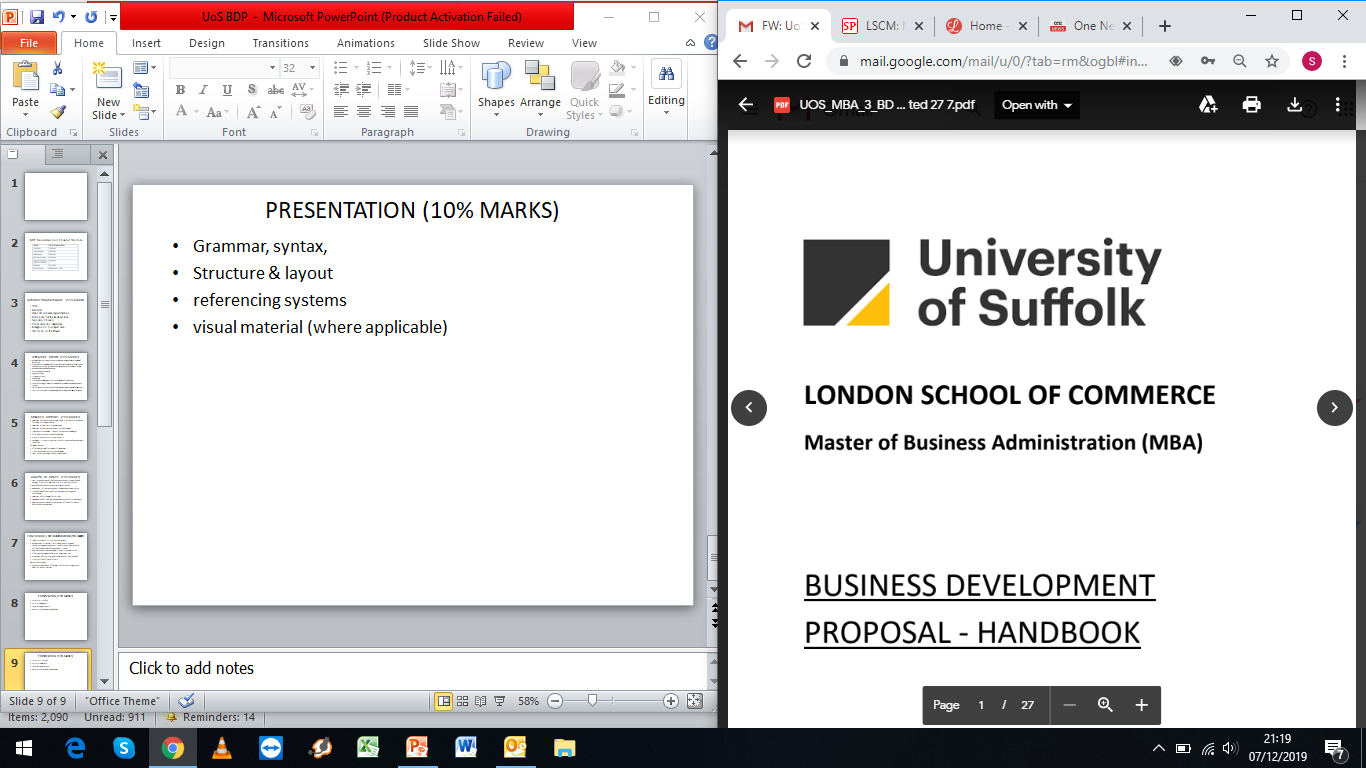 Masters of Business Administration (MBA)
Research Reflective Report - Handbook
The Research Reflective Report
The Research Reflective Report is designed to support the your self-critical consideration of the research and related business skills. You are expected to demonstrate that they can:-
Reflect and comment critically on what you have learnt during the MBA programme and during the process of conducting the research
Carefully consider the research which you carried out and critically comment on this
Discuss the relationship of the research, research sources and evidence, and researching activities to the production of the dissertation / business development proposal
Critically comment on the key areas, examples, sources of the research
Consider the relationship of the research, and researching, to both the dissertation / business development proposal and possible future employment opportunities
The Research Reflection Report is not only an academic exercise but also a piece of work which you may wish to use in future employment contexts to demonstrate the ability to consider the importance of research and researching to:-
The Research Reflective Report
business planning,
business success,
organisational contexts
academic and business skills and the contribution which you can make to an organisation as a result of developing these skills
The Research Reflective Report therefore aims to support the you ability to be self critical about your research. It also develops your understanding and application of the core concepts of business and academic skills while developing their ability to perform more effectively within organisation in a real world context. The Report therefore encourages reflection on:-
1) Research Processes
2) The research methodologies considered and applied
3) Research and researching as a problem solving process
4) The identification and discussion of key learning points which could be applied to other situations.
5) The relationship of research and the dissertation / business development proposal to professional development opportunities and career development intensions.
Things to think about when completing your RRR:-
The nature of your research and your Major Project
Why is it being done; why are you working on this subject and how significant is it to
you and to future employers?
Plan of your schedules
Have you managed effectively your research and Major Project schedules and are
they logical?
Resources
What resources (i.e. people, evidence, references, and ideas) have you used and how are you using these? Why are they important?
Methodologies
Are the methods which you have used specified clearly, and are they sufficiently
rigorous? Are data/evidence/literature sources specified and available? Are you
conducting the research and the Major Project in a professional manner? What
analytical frameworks will be used to make sense of the work? Are these
appropriate?
Things to think about when completing your RRR:-
Support and Barrier Issues
Have these been thought through by you? How any barriers to be/being overcome?
Anticipated Benefits to you and to a future employment organisation
What are they? – Knowledge? : Ideas? : Learning Experience? : Efficiency? :
Effectiveness? Financial?: Organisational?: Skills?
How will the project satisfy you?
How will the work contribute to your personal development? How wide a range of
skills and knowledge does it use from your programme? Will it demonstrate that
you have an understanding of your programme subject areas?
Major Project Conclusions: The conclusions which you are forming for your Major
Project – are they based on rigorous reasoning and argument?
Report Writing Skills
Write your reflections, critical views, clearly and simply.
RRR Recommended Structure
Research Methods and Processes:-
How and why - have you chosen/decided on the research methods and processes which you are using/have used for the development of your Major Project?
How would you describe these to :
1) a reader of your Major Project and/or
2) a future employer
Literature and Sources:-
What are the most important theories/literature sources /evidence sources which you are using to justify your research and your Major Project

2)   Why are these sources important and fundamental       to your work?
Your Knowledge:-
What key areas of knowledge have you gained from undertaking your research and the Major Project?
Indicate why these are so important to you?
Your Learning:-
What are the most important aspects/examples of learning and/or skills which you have gained from:
1) 	undertaking the MBA programme,
2) 	following through your research, and
3) 	applying your knowledge and what you have learnt in your Major Project
Your Critical Thinking and your ideas:-
In carrying out your research, your analysis, your evaluation of evidence, and in identifying or proposing conclusions ,what has been the most important discovery, or piece of evidence, or theory, or viewpoint, or critical idea, or critical addition to your knowledge, or other item of importance? and why?
Barriers met:-
What were the main difficulties and barriers which you were faced with in:-
1) undertaking your research, and
2) completing your Major project)

And how these difficulties and barriers were overcome.
Your Professional Development:-
What are the most important business and/or management skill(s) or academic idea(s) or lesson(s) which you have learnt from undertaking your research and your Major Project? and why ?
Objectives:-
Based on your Research and the work which you have done in the MBA Programme and its use in your Major Project, what were your objectives and how far have the objectives of your major project been achieved?
Findings and Outcomes:-
How useful and/or feasible are the findings, recommendations, conclusions, or outcomes of your Major Project to you and/or to a future Employer?

You must justify your answer with specific examples.